Веб-кабинет ГАУ ДПО
 «Центр повышения квалификации»: порядок подачи заявок на обучение на 2023 г.
Мастер производственного обучения –
уполномоченный по качеству образовательной деятельности
Яшина Олеся Шамильевна
Уфа, 2021 г.
Этапы работы в Web-кабинете
Подача заявки на 2023 г.
Согласование заявок и формирование персонализированных путевок
(до 31.03.2021г.  в соответствии с Планом)
Внесение изменений
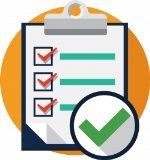 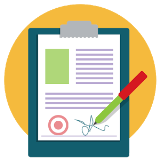 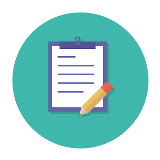 Формирование списка сотрудников МО
Заполнение анкеты сотрудников МО
Прикрепление сотрудников к циклам по кварталам
Согласование заявок на обучение сотрудников медицинской организации совместно с Центром (дистанционно/очно)
 Прикрепление сотрудников медицинской организации к конкретным датам
Формирование персонализированных путевок
Подачи заявки на внесение изменений в путевку с обоснованием (в пределах выделенных МО мест)
Согласование изменений Центром (дистанционно/очно)
Формирование персонализированной путевки на другого сотрудника/цикл/дату
Прежняя версия Web-кабинета
МО
Центр
МО
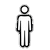 Путевка
с «_»____ 20__г. по «_»____ 20__г.
Количество
 человек
I квартал
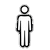 Путевка
с «_»____ 20__г. по «_»____ 20__г.
II квартал
Количество
 человек
Цикл 1
Согласование
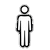 Путевка
с «_»____ 20__г. по «_»____ 20__г.
III квартал
Количество
 человек
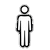 Путевка
с «_»____ 20__г. по «_»____ 20__г.
IV квартал
Количество
 человек
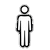 Путевка
с «_»____ 20__г. по «_»____ 20__г.
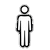 Путевка
с «_»____ 20__г. по «_»____ 20__г.
…
Путевка
с «_»____ 20__г. по «_»____ 20__г.
Новая версия Web-кабинета
МО
МО
Центр
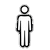 Путевка
с «_»____ 20__г. 
по «_»____ 20__г.
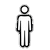 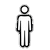 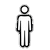 I квартал
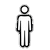 Путевка
с «_»____ 20__г. 
по «_»____ 20__г.
II квартал
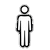 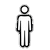 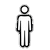 Путевка
Цикл 1
Согласование
с «_»____ 20__г. 
по «_»____ 20__г.
III квартал
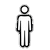 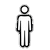 Путевка
с «_»____ 20__г. 
по «_»____ 20__г.
IV квартал
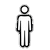 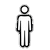 Путевка
с «_»____ 20__г. 
по «_»____ 20__г.
с «_»____ 20__г. 
по «_»____ 20__г.
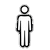 Путевка
с «_»____ 20__г. 
по «_»____ 20__г.
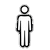 Путевка
Путевка
с «_»____ 20__г. по «_»____ 20__г.
1. Заявки принимаются в соответствие с Планом  согласования  календарной  заявки-графика  на  обучение в 2023 г.
2. Новая версия начнет работать с 20.12.2021 г.
3. Контактные данные:
ДАВЫДОВА Юлия Рифхатовна 
заведующая учебной части
ЯШИНА Олеся Шамильевна
мастер производственного обучения (уполномоченный по качеству образовательной деятельности)
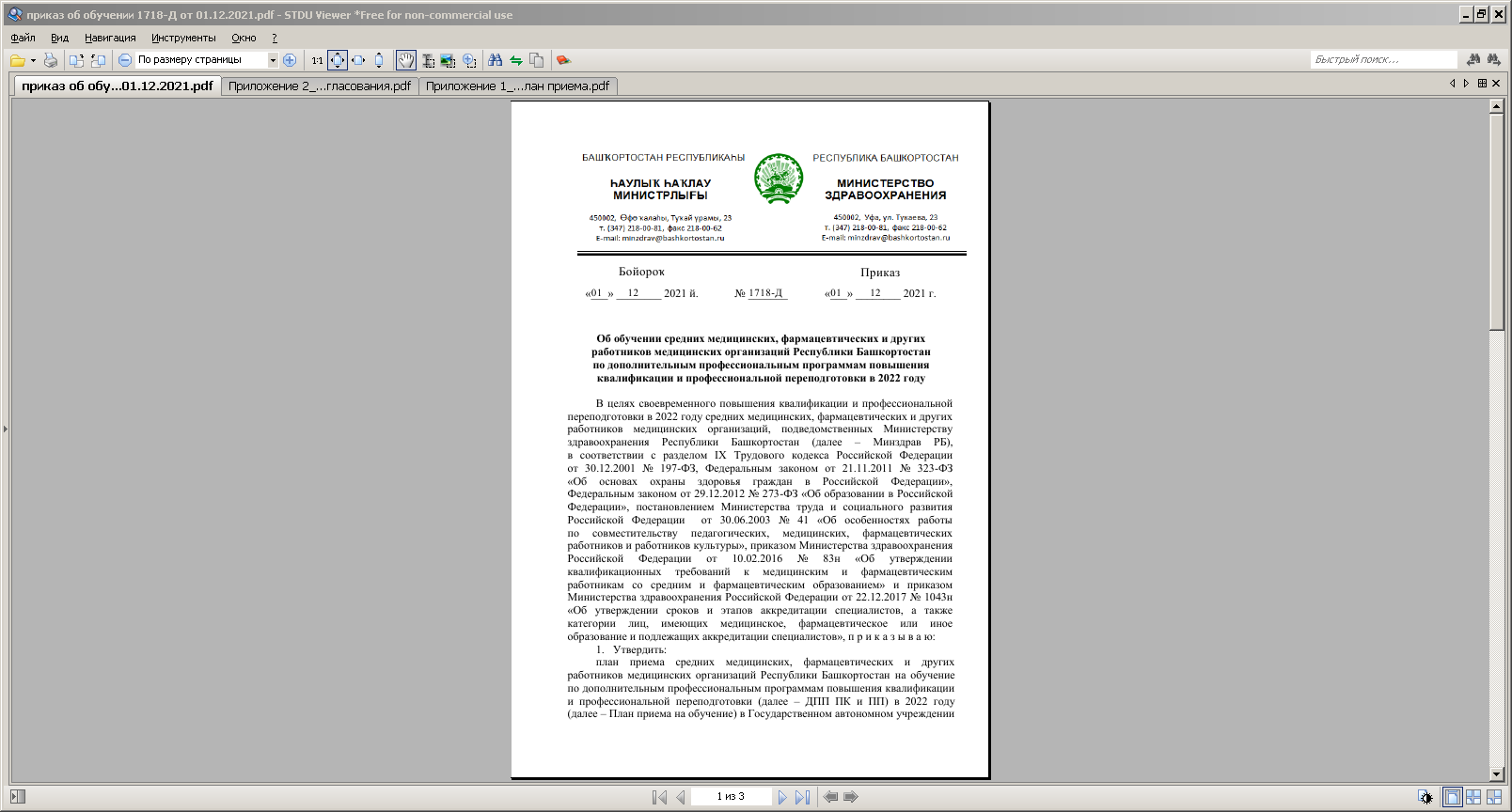 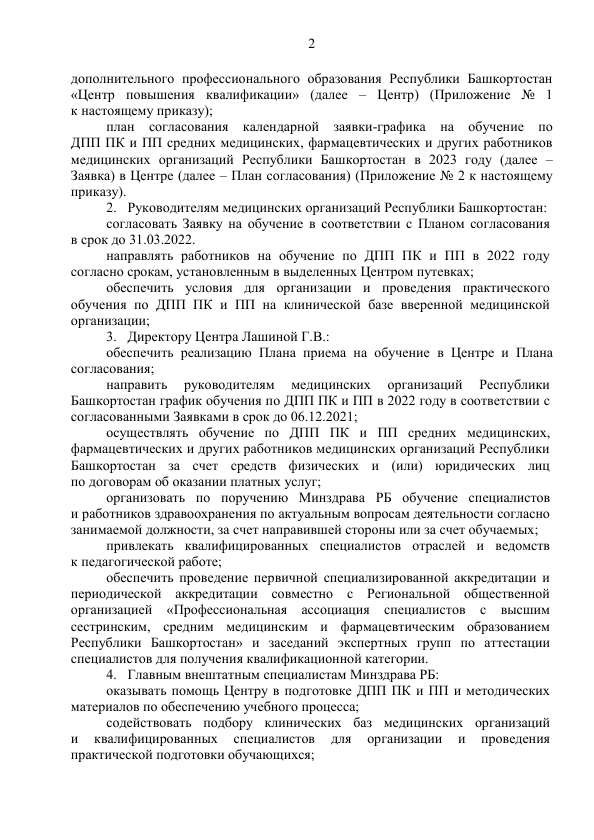 +7 (347) 232- 37-44
+7 (347) 232 - 65 -30
БЛАГОДАРЮ ЗА ВНИМАНИЕ